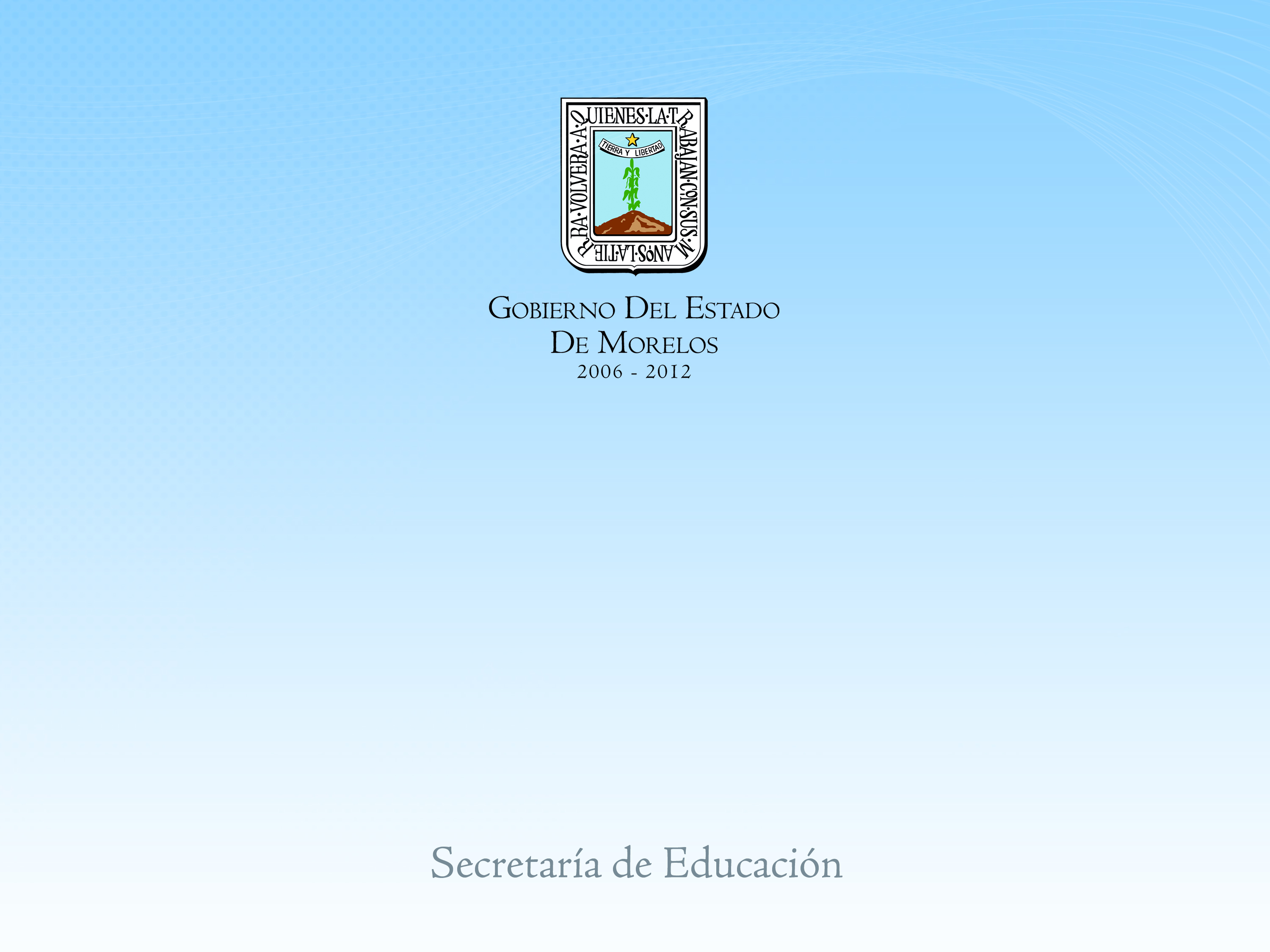 Protocolos de Seguridad
El trabajo, que se les entrega, Fue preparado por la:


Comisión de Cultura de la Prevención y Seguridad


reúnen los protocolos de seguridad contenidos en el marco del programa de Espacio Común de instituciones de Educación Superior Tecnológica que comprende Institutos Tecnológicos, Universidades Tecnológicas y Universidades Politécnicas.
Conforma un enfoque integral de seguridad en un plan estratégico, basado en el nivel de amenazas y riesgos que se tienen y que efectivamente lleve a la consecución del objetivo de seguridad planteado.

Permite abordar medidas de seguridad acordes con los riegos a los que se enfrenta las IES, siempre con una mentalidad preventiva más que reactiva.
Exposición de Motivos
Nivel de inseguridad en el país.

   Aumento del nivel de violencia asociada a los delitos.

   Incremento en acciones del crimen organizado.

   Crecimiento en la intolerancia social.

   Acciones delictivas en las universidades.
Expertos Consultados

Almirante Wilfrido Robledo Madrid, Titular de la Agencia de Investigaciones (AFI). 
Lic. Lourdes Martínez Medellín, Directora General de Planeación Policial de la Agencia Federal de Investigación. 
Ing. Víctor Raúl Ordóñez  López, Secretario de Seguridad Pública Municipal, San Juan del Río Querétaro. 
Lic. Aldo Fasci Zuazua, Presidente del Consejo de DRITTO Empresa especializada en aspectos de Seguridad.
Marco Normativo
Reglamentos de Protección Civil Municipales.
Leyes de Protección Civil para los Estados de la República.
Ley General de Protección Civil (Federal)
Norma Oficial Mexicana NOM-003-SEGOB/2002, Señales y Aviso para Protección  Civil.- Colores, Formas y Símbolos a utilizar.
Protocolos y Procedimientos:
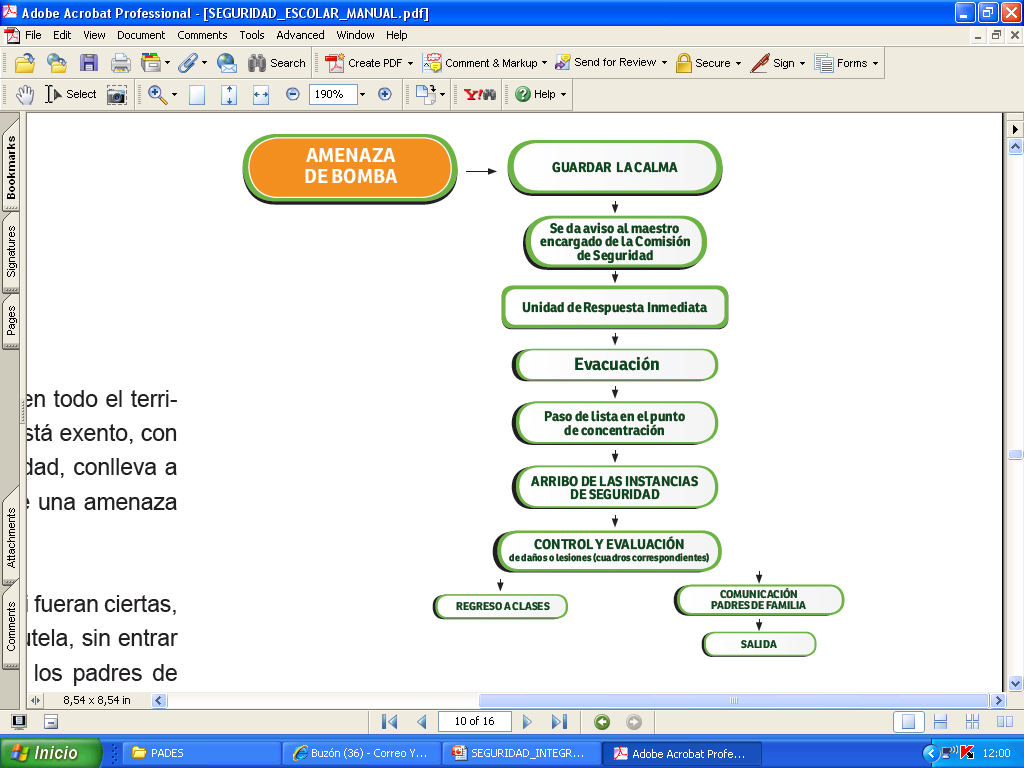 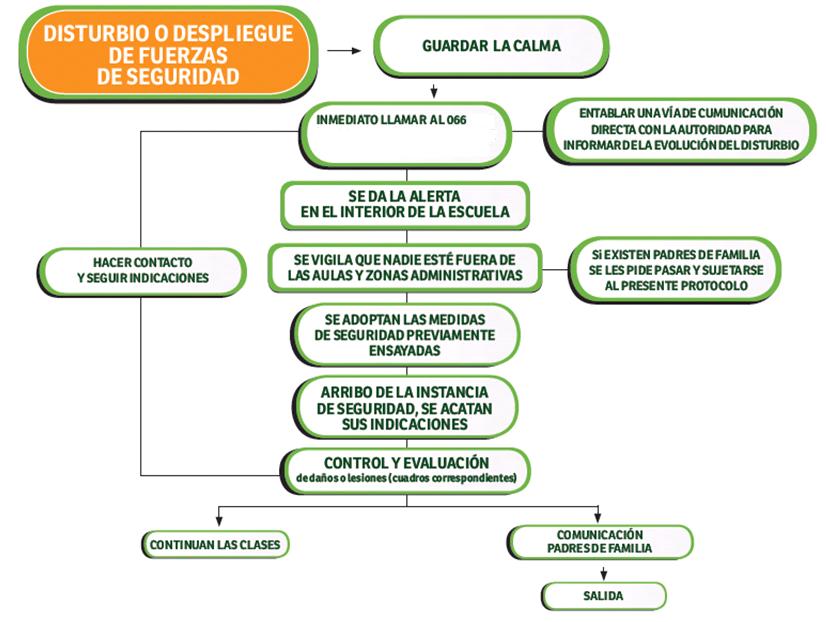 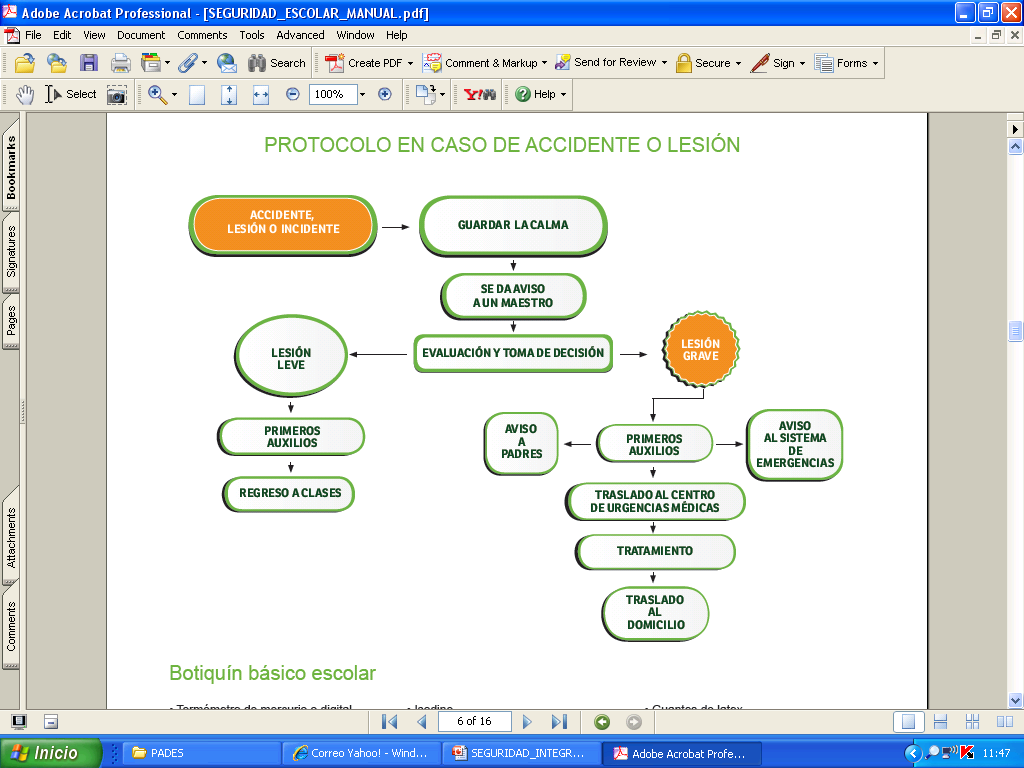 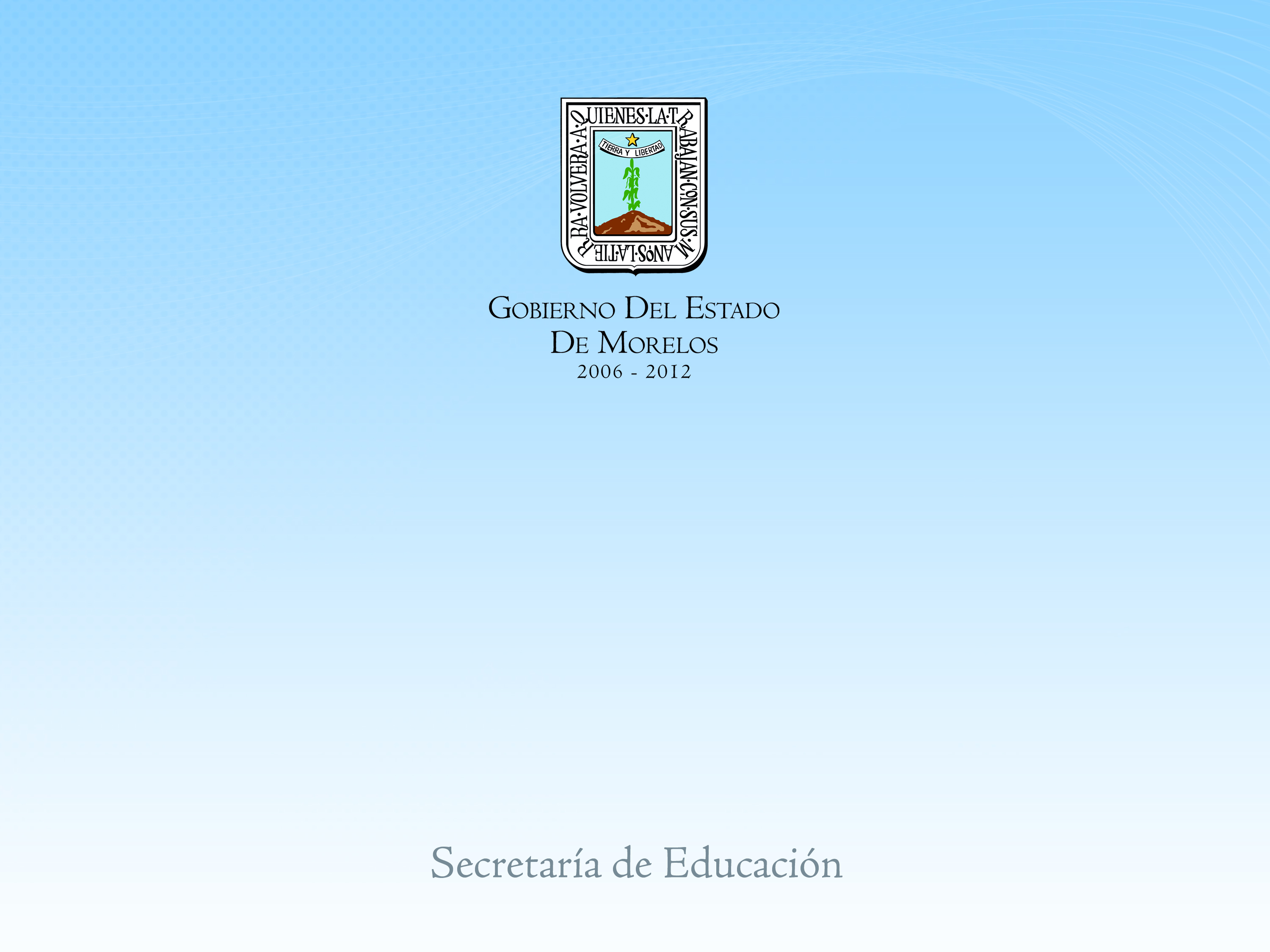 Protocolos de Seguridad